Кем был котенок  раньше?»
Кем станет котёнок, когда вырастет?
Из каких частей состоит котёнок?
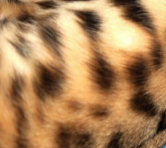 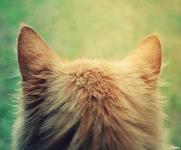 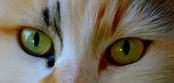 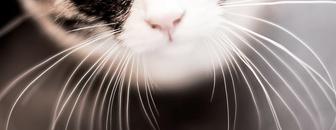 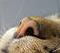 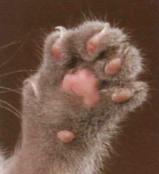 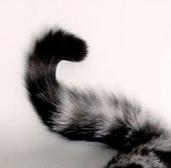 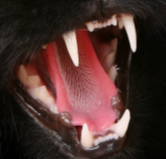 Игра «Назови ласково» (лапа – лапка, хвост – хвостик, уши – ушки, нос – носик, шерсть – шёрстка, глаза – глазки, когти – коготки, зубы - зубки и т.д.)
«Чем питается котенок?
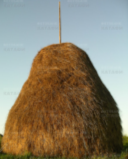 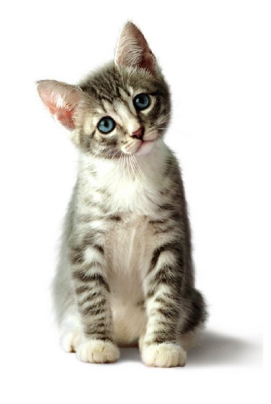 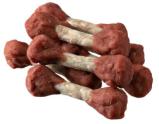 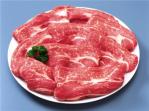 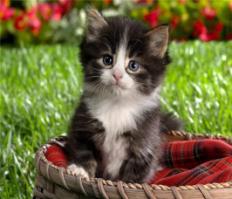 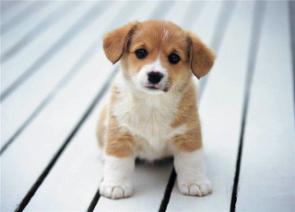 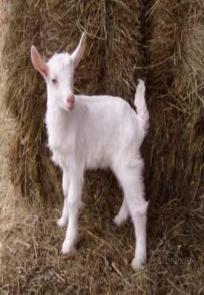 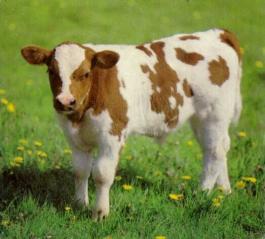 Игра «Чем похожи и чем отличаются?»
[Speaker Notes: Сравнение: у цыпленка клюв острый, а у утенка нос тупой. У цыпленка лапки тонкие, а у утенка лапки с перегородками и т.д. Словесная игра: носик утенка – утиный нос, лапки гусенка – гусиные лапки и т.д.]
Домашние животные
Кто где живёт?
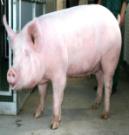 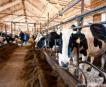 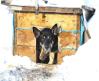 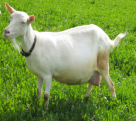 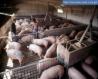 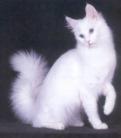 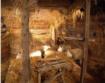 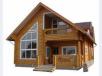 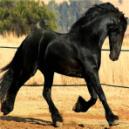 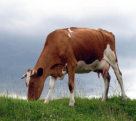 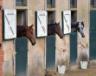 Домашние животные и
                   их  детеныши
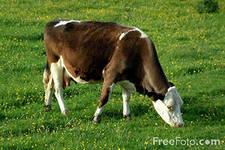 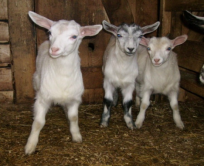 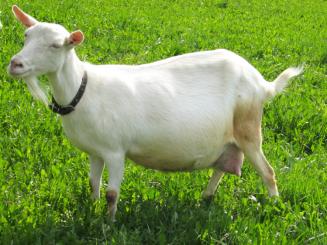 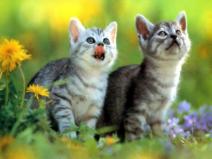 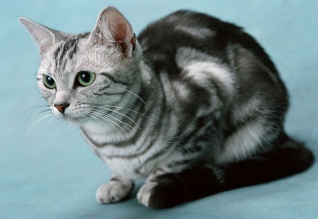 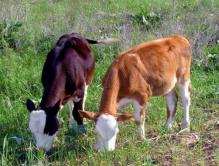 Игра «Чья мама?»
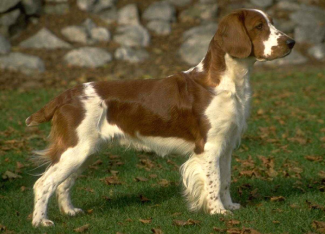 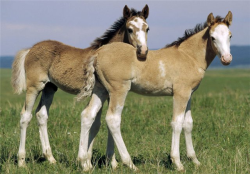 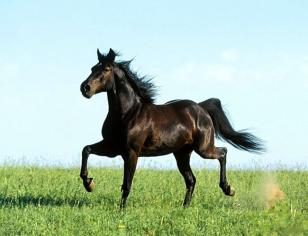 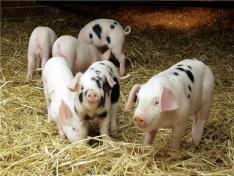 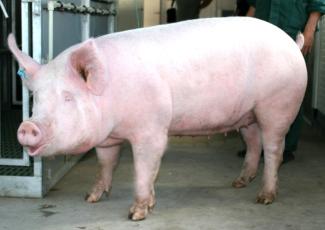 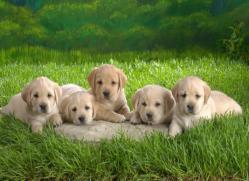 «Назови ласково»
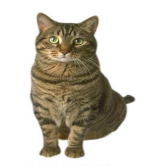 Кот – котик


Кошка – кошечка


Котята - котятки


Котёнок – котёночек, котик
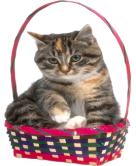 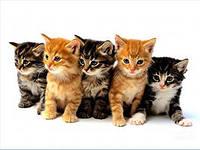 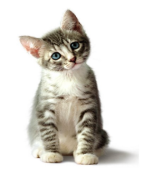 Что и как изменится у котенка,когда он вырастет?
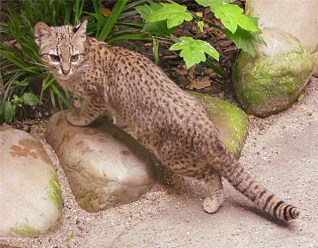 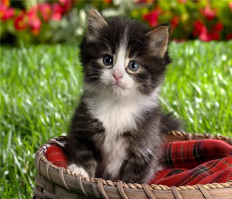 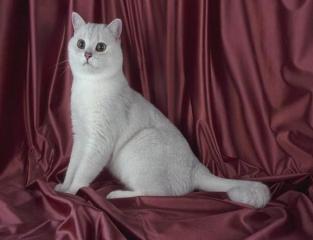 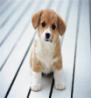 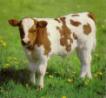 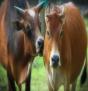 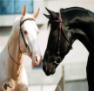 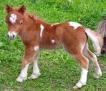 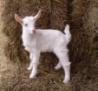 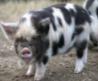 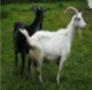 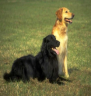 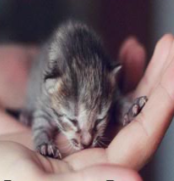 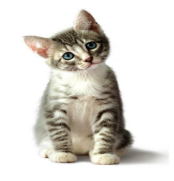 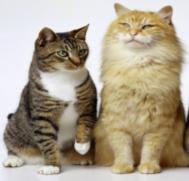 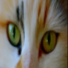 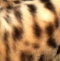 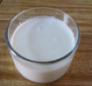 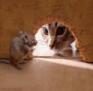 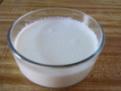 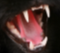 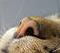 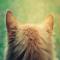 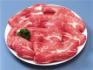 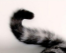 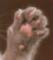 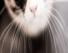